2024 HBA Global Social media Strategy
Overview
Goals
Benchmarks
Historical Trends
Messaging and Strategy 
Priority Audiences
Tactics
Goals
The HBA will leverage social media channels to help drive visibility of the HBA brand; and generate impactful engagement with targeted audiences. Specifically, the strategy and tactics will aim to:
Increase Brand awareness and position the HBA as a global thought leader on key issues of gender equality and health equity.
1
Promote the refreshed messaging via compelling content to boost brand engagement
2
3
Support the larger HBA marketing strategy.
Benchmarks
HBA Digital Ecosystem
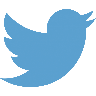 Leadership
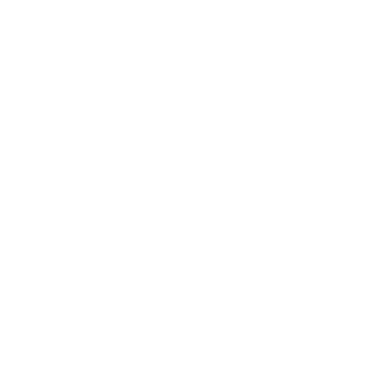 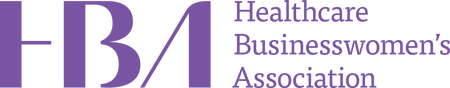 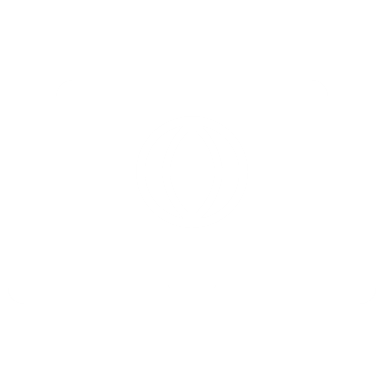 4
Messaging Strategy
CEO/Exec Leadership
Strengthen the CEO’s relationships with top-tier and trade media outlets to position her as a global influencer and “go-to” thought leader with media for women in the healthcare business
As the leading voice and “fresh face” of the HBA, the CEO can authentically advocate on topics most important to the HBA members and key stakeholders – gender equality, health equity
Expanding "the voice" to include other advocates from within the HBA community
The HBA + Collaborative
The HBA + CEO
Industry leader and ecosystem for members and corporations on thought leadership and solutions, best practices, and data for the advancement and impact of women in the healthcare business
Bolder, stronger, and connective messaging on solutions, best practices, and data for members to amplify across their networks
Strategic messaging and tactics should stem to further the advancement and impact of women in the healthcare business
Identify key events for sharing thought leadership and change strategies for achieving gender equality and health equity
5
Content Strategy
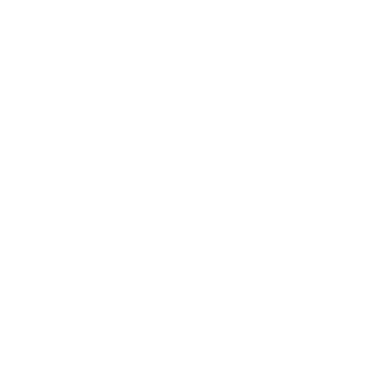 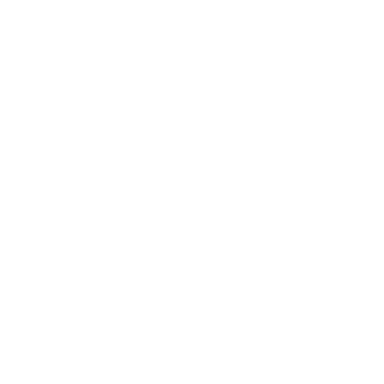 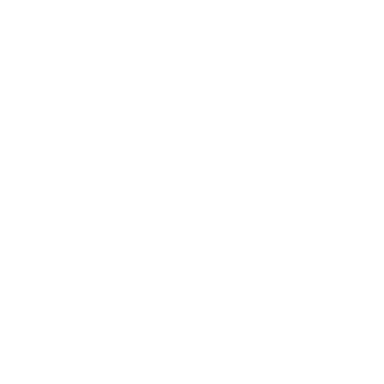 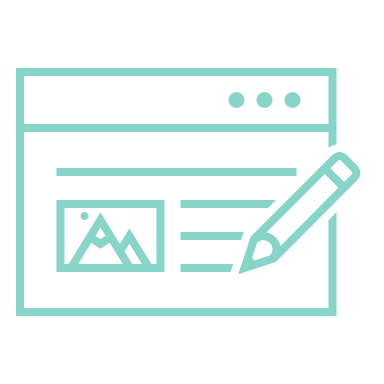 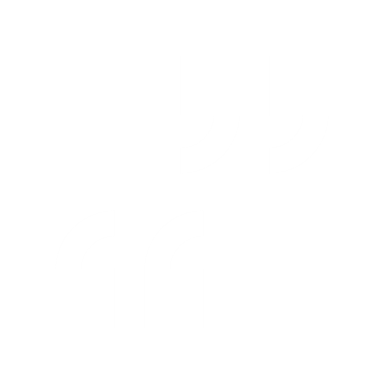 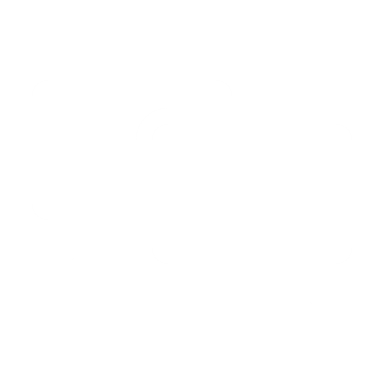 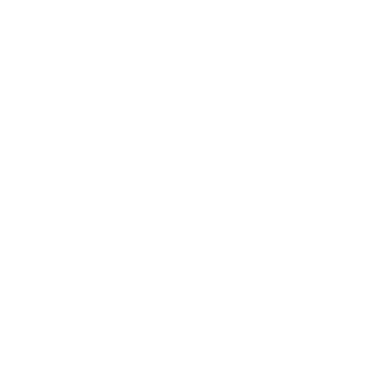 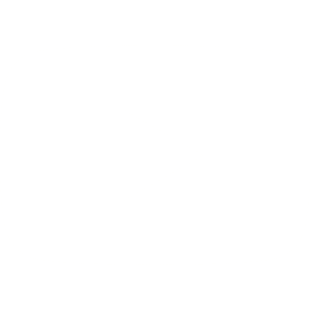 6
Priority Audiences
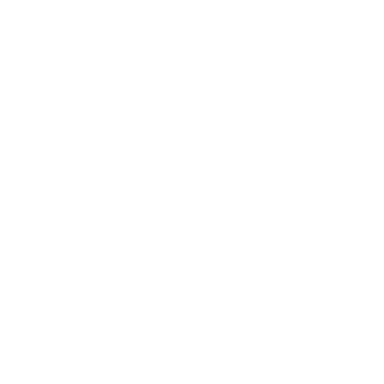 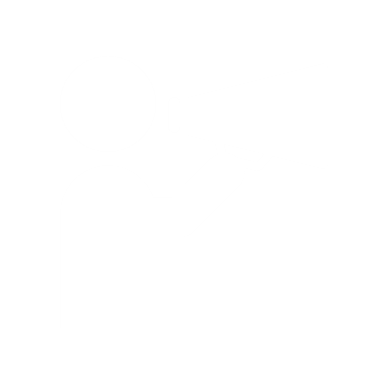 Executive Peers
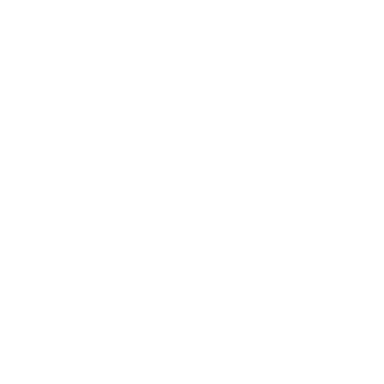 Members and Potential Members
Corporate Partners
Event and Media Partners
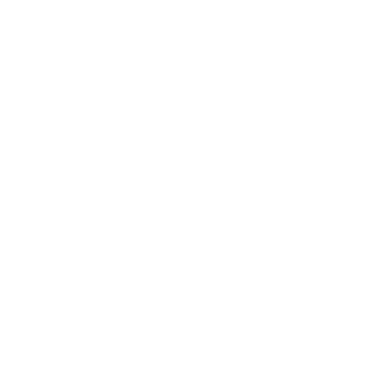 Current members and prospective members with an interest in advancing their careers in the business of healthcare. As most members are established through a corporate level partnership, these audiences are tied.
Companies currently partnering or interested in partnering with the  HBA or the Gender Parity Collaborative programming to strengthen their commitment to advancing women, enhance their competitive edge, and become a catalyst for change.
Companies that host events and media companies who cover topics that align with the HBA’s mission.
C-suite business leaders in the healthcare industry, individuals who hold board position and senior-level executives across industries.
Areas for Growth: U.S., Europe, APAC and corporations with female leaders in C-suite or Board
Areas for Growth: U.S., Europe, APAC and corporations with female leaders in C-suite or Board
7
Regions & Affinity Groups
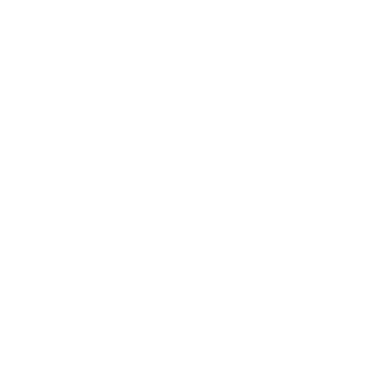 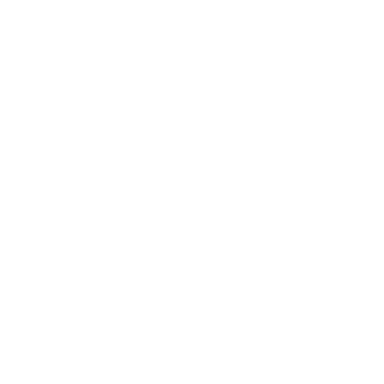 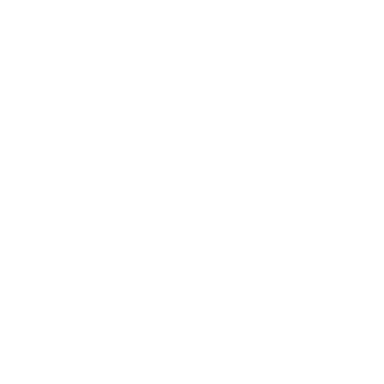 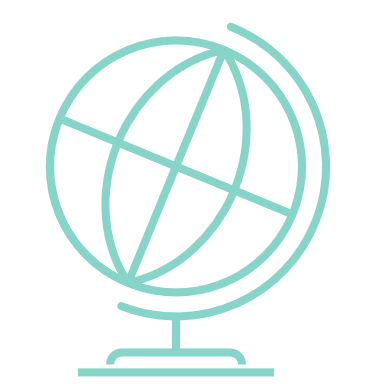 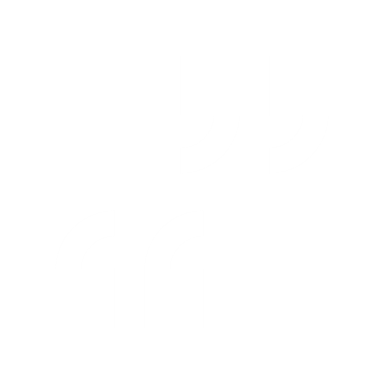 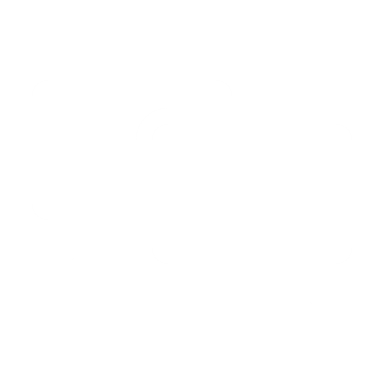 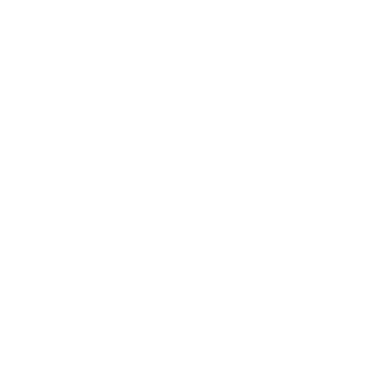 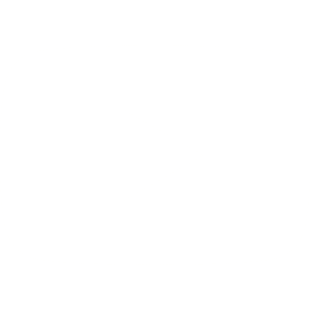 8
Tactics: Q1
MLK Day thought leadership article
National Mentoring Month
WOTY announcements
Black History Month Campaign 
Woman of the Year
AC Save the Date
2023 Annual Report
Women’s History Month 
International Women's Day
RS/L Announcement (19)
Equal Pay Day (All) – (12)
Membership
Corporate Partner Welcomes
Career Conversations
DE&I posts
WOTY
Aha Moment Article*
Aha Moment Article
Solutions Summit ???
Women’s History Month
Aha Moment Article
New member welcomes
Member spotlights
Media Coverage
MLK Day TL article
Black History Month social takeovers featuring influential industry leaders. Mary to kick it off!
LinkedIn Live: Women's History Month focus
Event and media coverage
*The Aha Moment campaign is a new initiative that was launched Q4 2022 featuring representatives from GPC companies sharing their experiences working with the Collaborative.
Tactics: Q2
2023 WOTY Live Coverage
WOTY Recaps
ACE Nominations
Asian & Pacific Islander Month
National Volunteer Week (21-27)
Celebrate Diversity Month
MM&M Hall of Femme
Asian American, Native Hawaiian and Pacific Islander Women’s Equal Pay Day (5)
Juneteenth/Pride Month
WOTY 2024 Noms
ACE Nominations
EU Leadership Summit (13-14)
EU Cultural Diversity Day?
LGBTQIA Equal Pay Day (6/15)
WOTY
Membership
Career Conversations
Corporate Partner Welcomes
DE&I posts
Diversity Month Campaign
Aha Moment Article
Aha Moment Article
Solutions Summit (6/27-28)
Aha Moment Article
New member welcomes
Member spotlights
Media Coverage
Video: Thanking volunteers & announcing NVW takeovers
WOTY Coverage
Thought Leadership: Mother’s Day?
Thought leadership: Juneteenth
LinkedIn Live: featuring RSLs moderated by 2024 STAR.
Event and media coverage
Tactics: Q3
AC Teaser
Fortune 500 List
Disability Pride Month
Canada Day
Black Women's Equal Pay Day (27)
Women’s Equality Day (26)
WOTY Noms
Mom's Equal Pay Day (15)
Native Hawaiian and Pacific Islander (NHPI) Equal Pay Day
Annual Conference (23-25) Live Coverage
PharmaVOICE 100
International Equal Pay Day (18)
Hispanic Heritage Month (15)
ACE Winners
Membership
Career Conversations
Corporate Partner Welcomes
DE&I posts
Annual Conference
Fortune 500 List
Aha Moment Article
Women’s Equality Day
Aha Moment Article
Global Council Meeting (??)
Aha Moment Article
New member welcomes
Member spotlights
Media Coverage
Thought Leadership: C-suite/leadership reflection
Thought leadership article: AC theme
Video: Women’s Equality Day
Thought leadership article: International Equal Pay Day
Event and media coverage
Tactics: Q4
Day of the Girl (11)
WIW study
Nat’l Mentoring Day (27) - reg opens
WOTY Noms
Latinas' Equal Pay Day (5)
AC recaps & ACE Videos
Regional Noms
Cyber Monday/Black Friday/Giving Tuesday
Annual Business Meeting
Native Women's Equal Pay (30)
WOTY 2024 Teaser
AC Recaps
Mentoring EB deadline
Membership
Career Conversations
Corporate Partner Welcomes
DE&I posts
Mentoring Programs
WIW study
Aha Moment Article
Aha Moment Article
End of Year Reflections
New member welcomes
Member spotlights
Media Coverage
video: mentoring
Thought leadership article: AC Recap
LinkedIn Live: Engage ACE honorees on the theme of Pay Equity on the last equal pay day of 2024
Thought leadership article: End of Year Reflections
Event and media coverage